Welcome to P2
Mrs Yau
Mrs Scott  &  Mrs Tipping (Thurs & Fri) 
Mrs Wilson   Mrs Wright
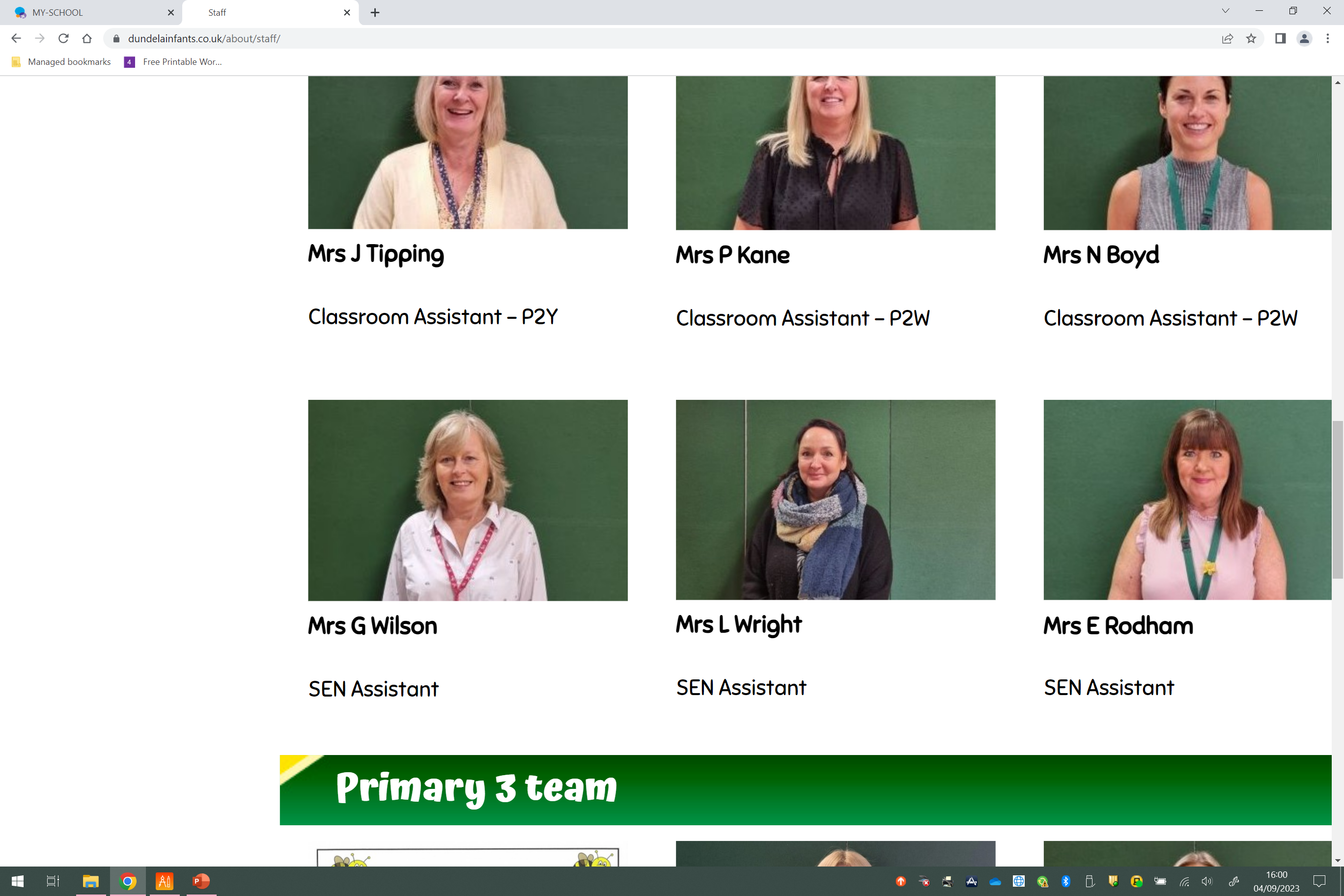 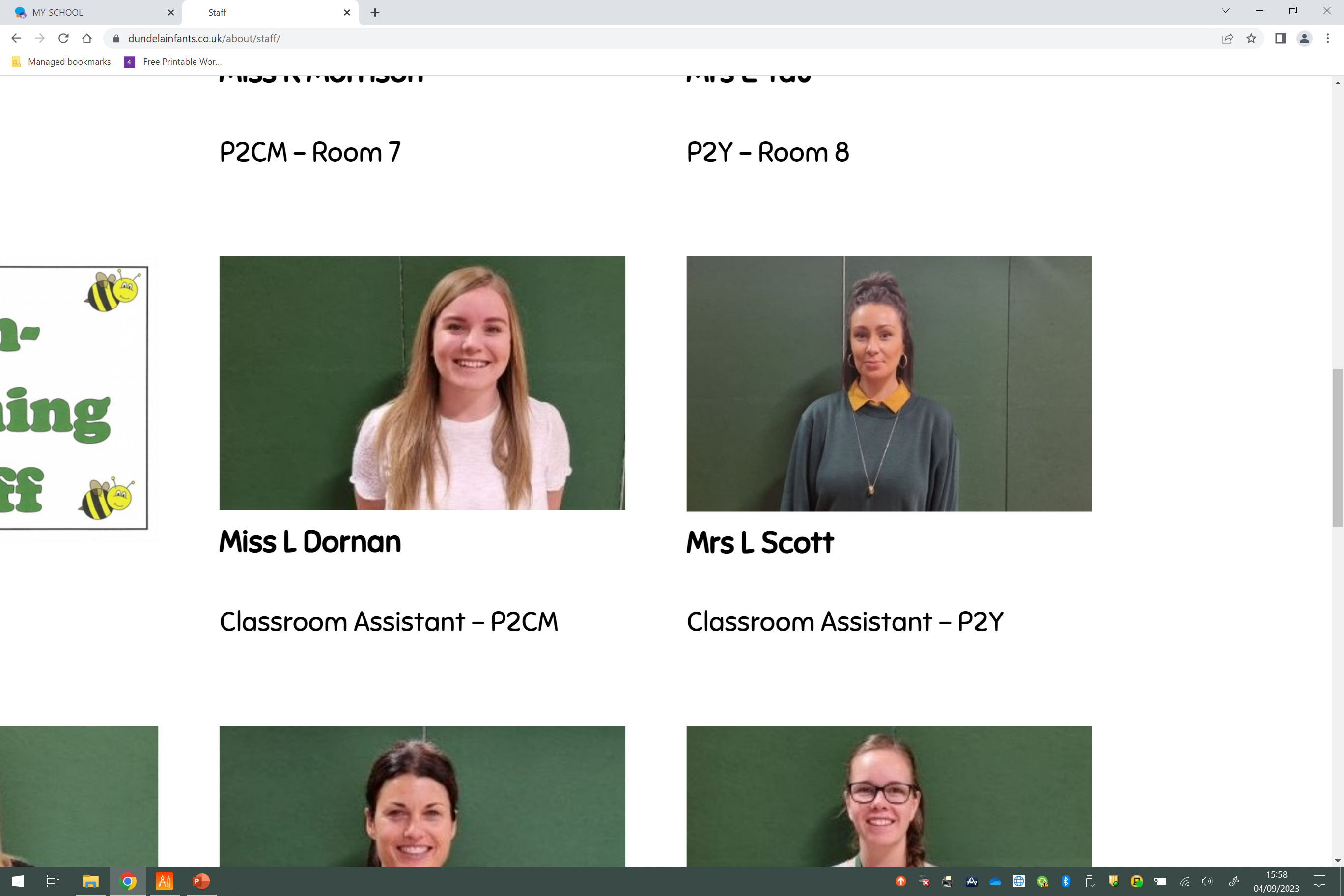 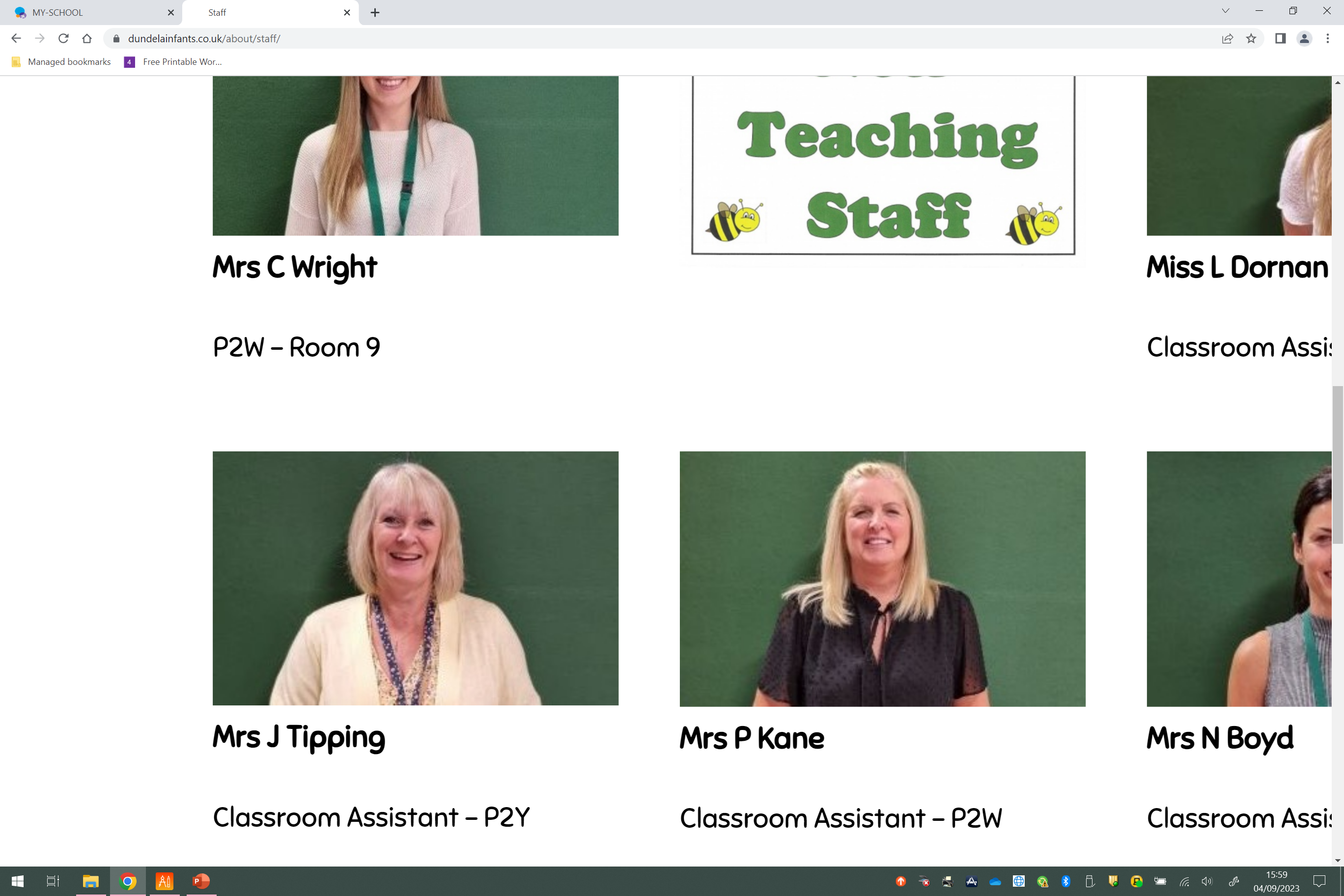 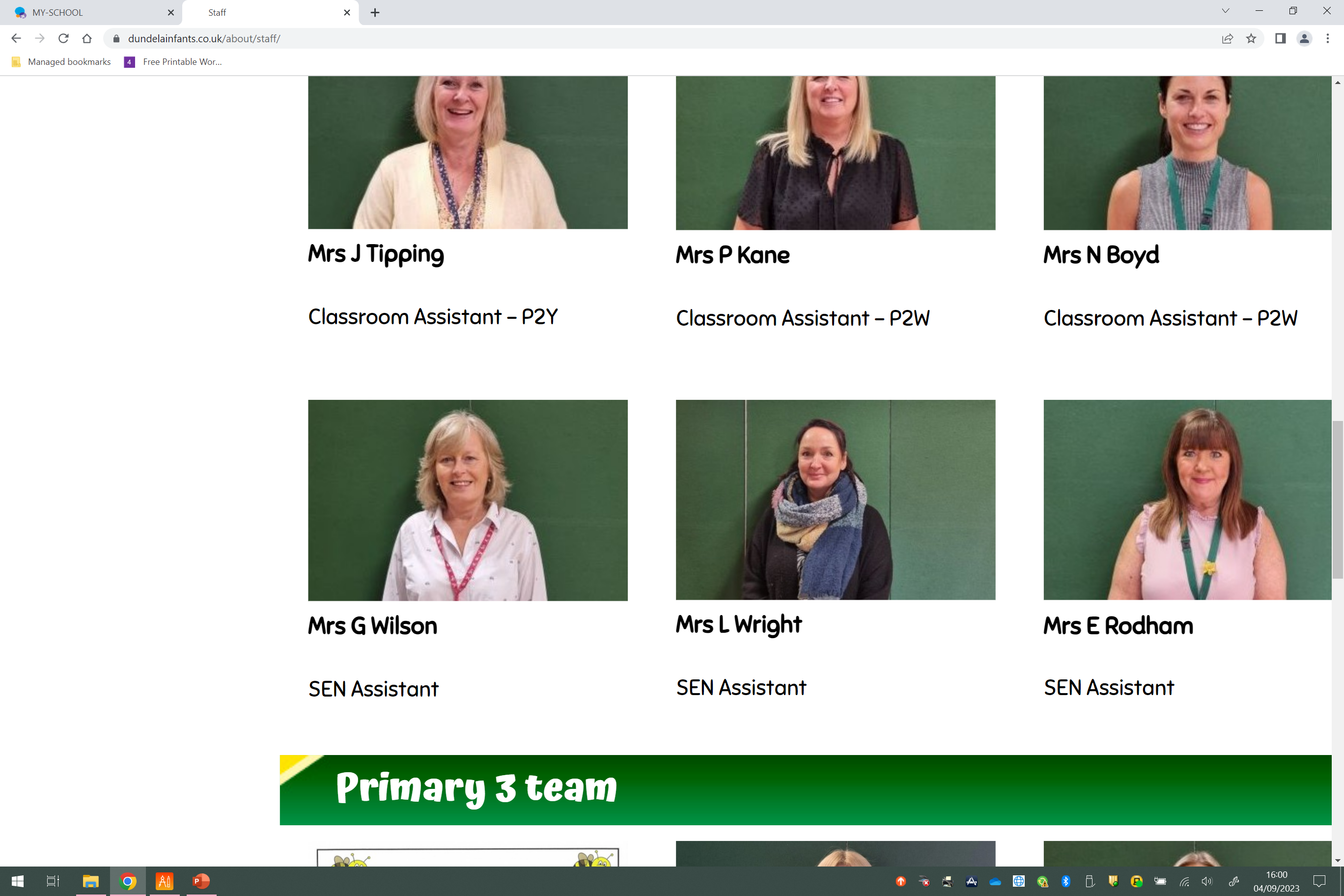 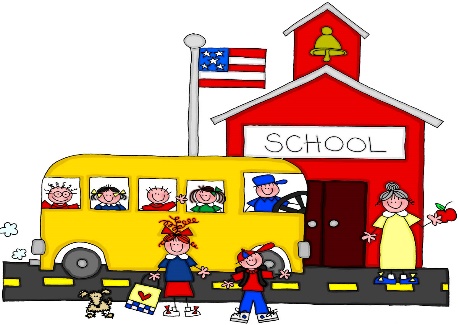 General Information
School day is      8.55am – 2.10pm (Mon to Thurs) 
                                      8.55am-1.55pm (Friday) 
PE Kit –  PE shoes only  
Welly boots  and  coat
Snack – small and healthy
Bring a water bottle every day
Green School Book Bags  - for reading/homework folders.Add a keyring or something small for quick identification
Name EVERYTHING!
School MONEY
All payments -  now booked on the SCHOOL MONEY SYSTEM.                               -by midnight on Sunday night for the week ahead.
 If you cannot get logged on please email Mrs McKee and she will endeavour to help you. 
 Select dinners                                        then request meals on your chosen days
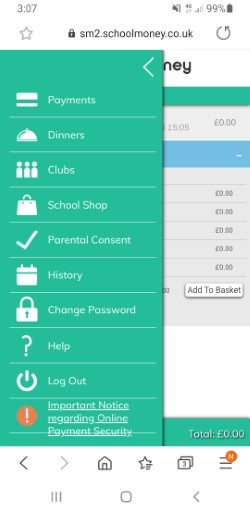 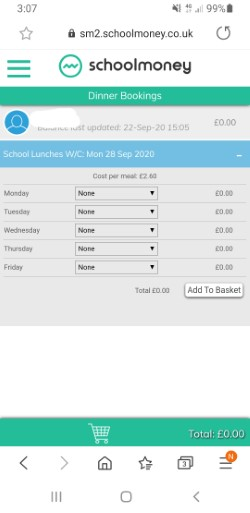 P2 Topics  -   World Around Us                                   -   Play Based Learning
Sharing stories
Space 
Celebrations
Toys 
Growing Things
Pets and Vets
Pirates
Holidays
We will also be outside for Outdoor Play and
 Forest School activities on a regular basis
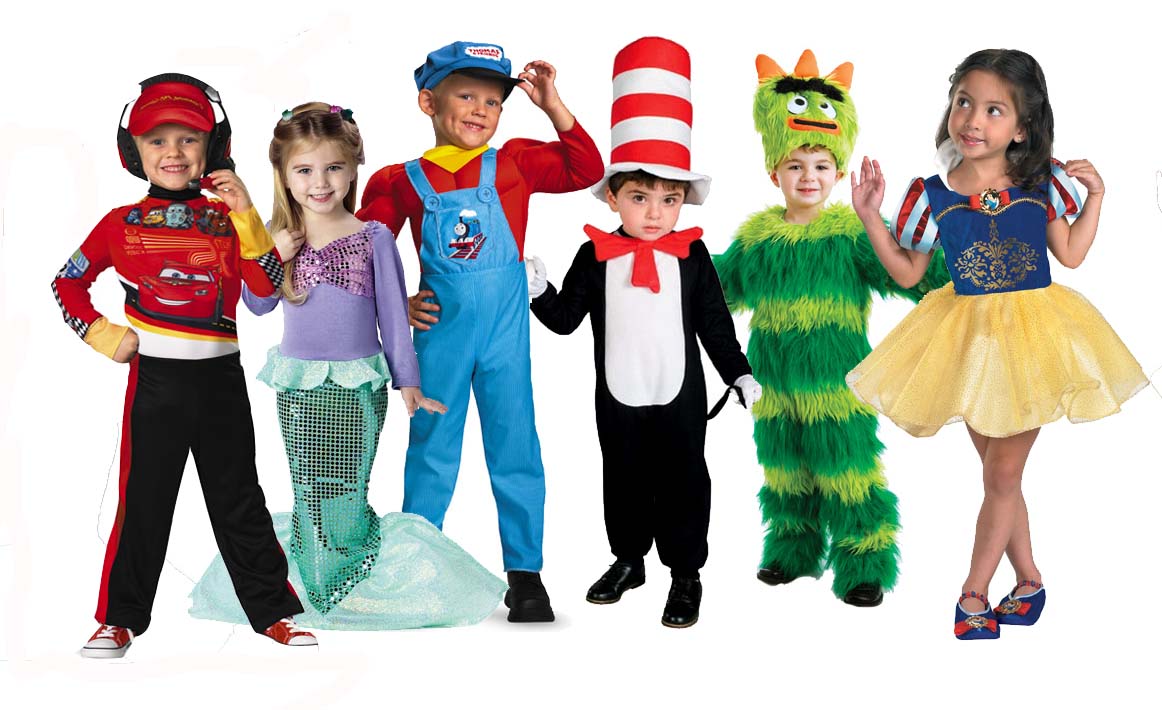 Thinking Skills and Personal Capabilities
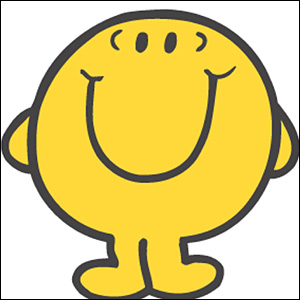 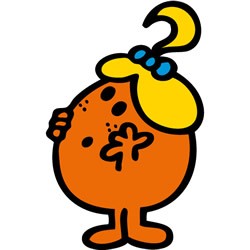 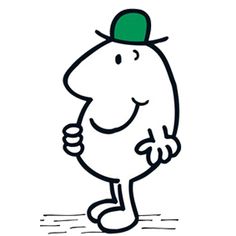 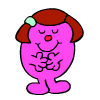 5 Areas to develop 

Working with Others – Mr Happy
Managing Information – Mr Good
Being Creative – Little Miss Curious
Thinking, Problem Solving and Decision Making – Mr Busy
Self Management –  Little Miss Wise
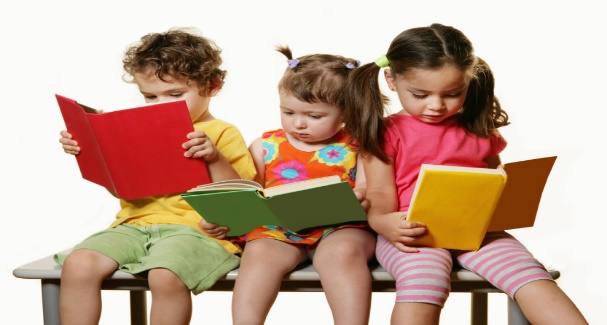 LiteracyReading
Baseline assessments will place at the start of Oct.
READING –   3 books per week.                         -   Thursday = Seesaw. 
PHONICS – Jolly Phonics programme -  initial sounds revisited                        -  Continuing to word build – segmenting and blending
HFW – No “sounding out”               -  Taught to read and spell to help our independent writing. 
Groups are picked up from P1, but movement between groups can be expected.
LiteracyWriting
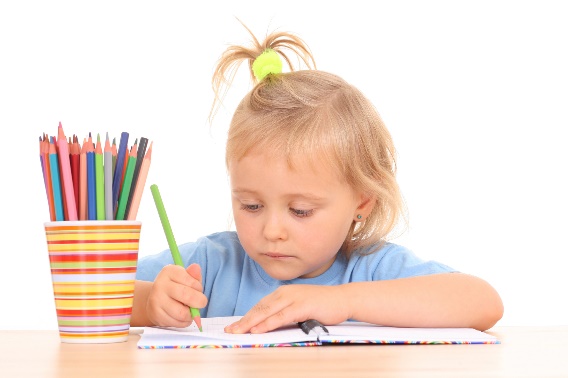 Encourage independence, working at own level
Letter formation is very important
Correct posture and pencil grip will greatly improve writing skills.
Will write for many purposes – in various settings
Phonetic spelling is acceptable, working towards being able to write HFW’s independently and accurately
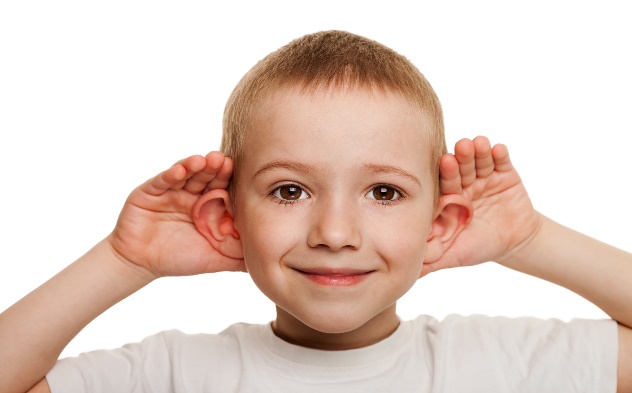 LiteracyTalking and Listening
Talking and Listening skills - monitored and assessed

Play and Tell, Read and Tell, Show and Tell are used throughout the year to improve these skills.

Opportunities created where they can share with peers, adults or the whole class.
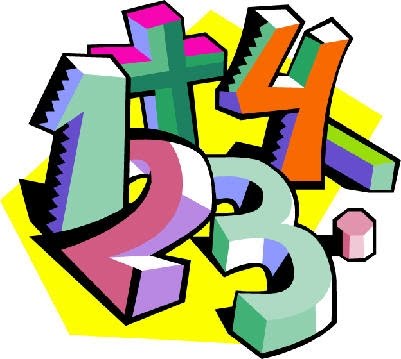 Numeracy
Mental Maths every day
Group work 3 times a week
Areas covered – Number, Measures, Handling data, Shape & Space, ICT                                 -  Taught through other curricular areas
Number formation/reversals are also important.
Homework in P2
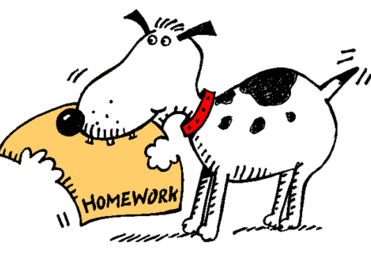 Sent home at start of week,  return on Thursday
Usually a Literacy and a Numeracy task –may be oral, practical or written
Oral and practical tasks are just as important 
Tasks explained and will be at appropriate level 
Time?
Meeting the needs of learners
Different skills, abilities and interests
 Make progress at different rates
Learn best in different ways
Please don’t compare your child with othersInstead, praise them for trying their bestThis will build confidence and self worth
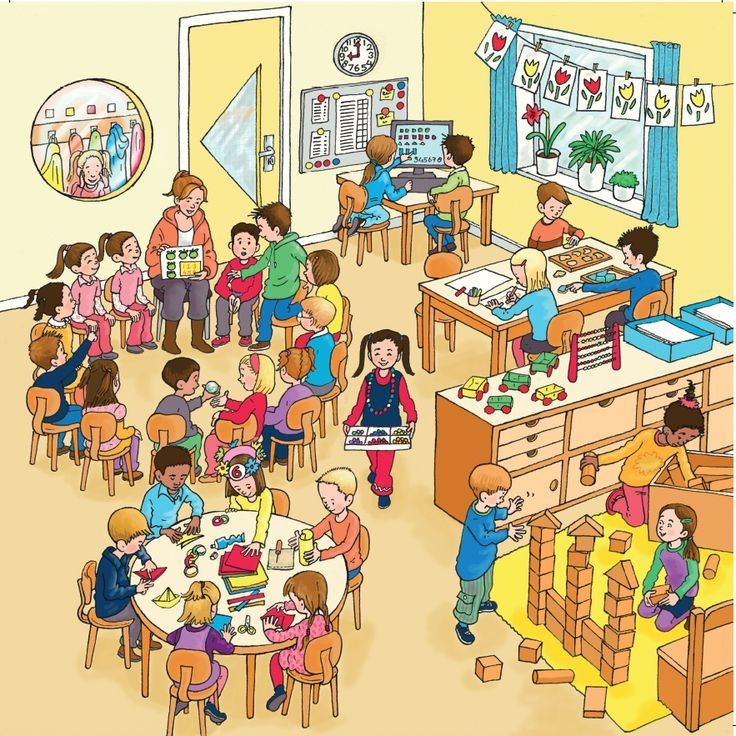 Supporting individual differences
Differentiated work – try not to compare

Children learn differently- many different approaches used 

Every part of school is adapted!
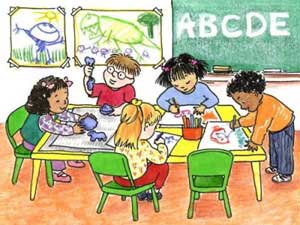 What to do if you are worried about your child’s progress
Many children experience difficulties but only a small number may have Special Educational Needs


Other factors that impact upon a child’s learning. For example, changed home circumstances, illness or friendship fall-outs



Keep us informed, voice your concerns
Parental involvement
Parent Interview Week beginning – 
 Mon 23rd  October 

Christmas Concert  - Wednesday 13th December 

P2 Open Classroom – 
14th/15th November
16th/17th April
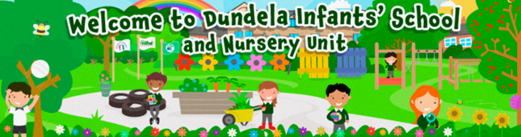 School website
www.dundelainfants.co.uk
Your first point of reference for information!
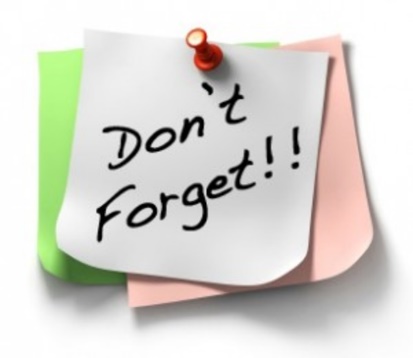 REMEMBER…..
If  a child feels happy and safe they are more likely to succeed in school. 

We want the best for the children.
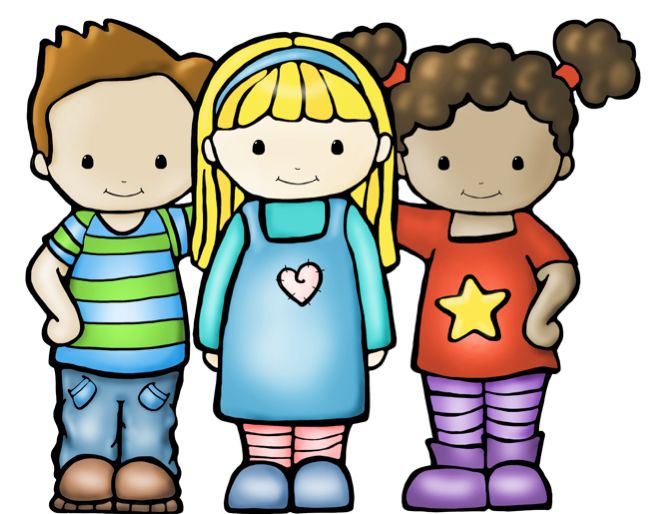